Elementary 3- Unit 7
Session 1
Introduce yourself
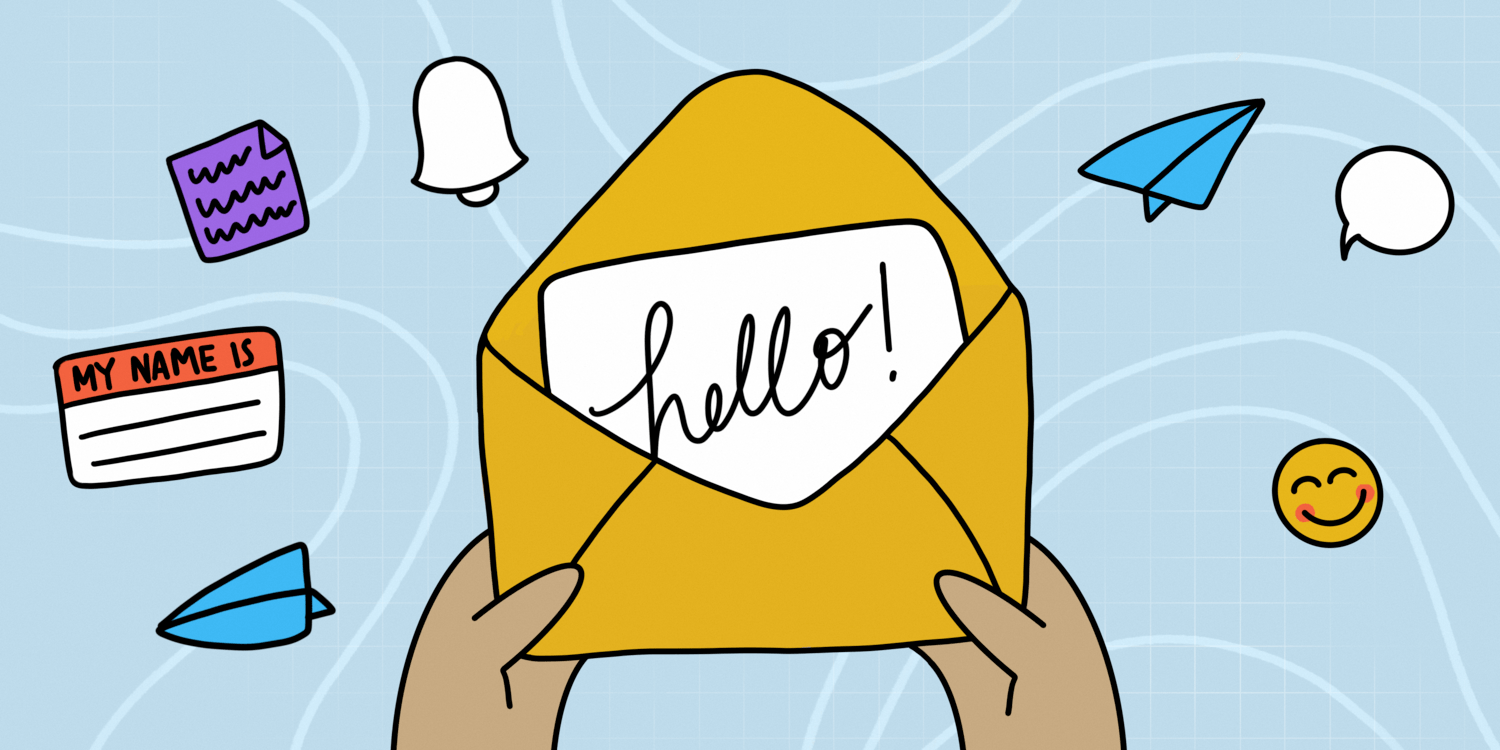 I work as...
I want to travel to…
I live in…
I want to learn English to…
I love …
I want to be a…
[Speaker Notes: 10 min]
Tell us something interesting about you
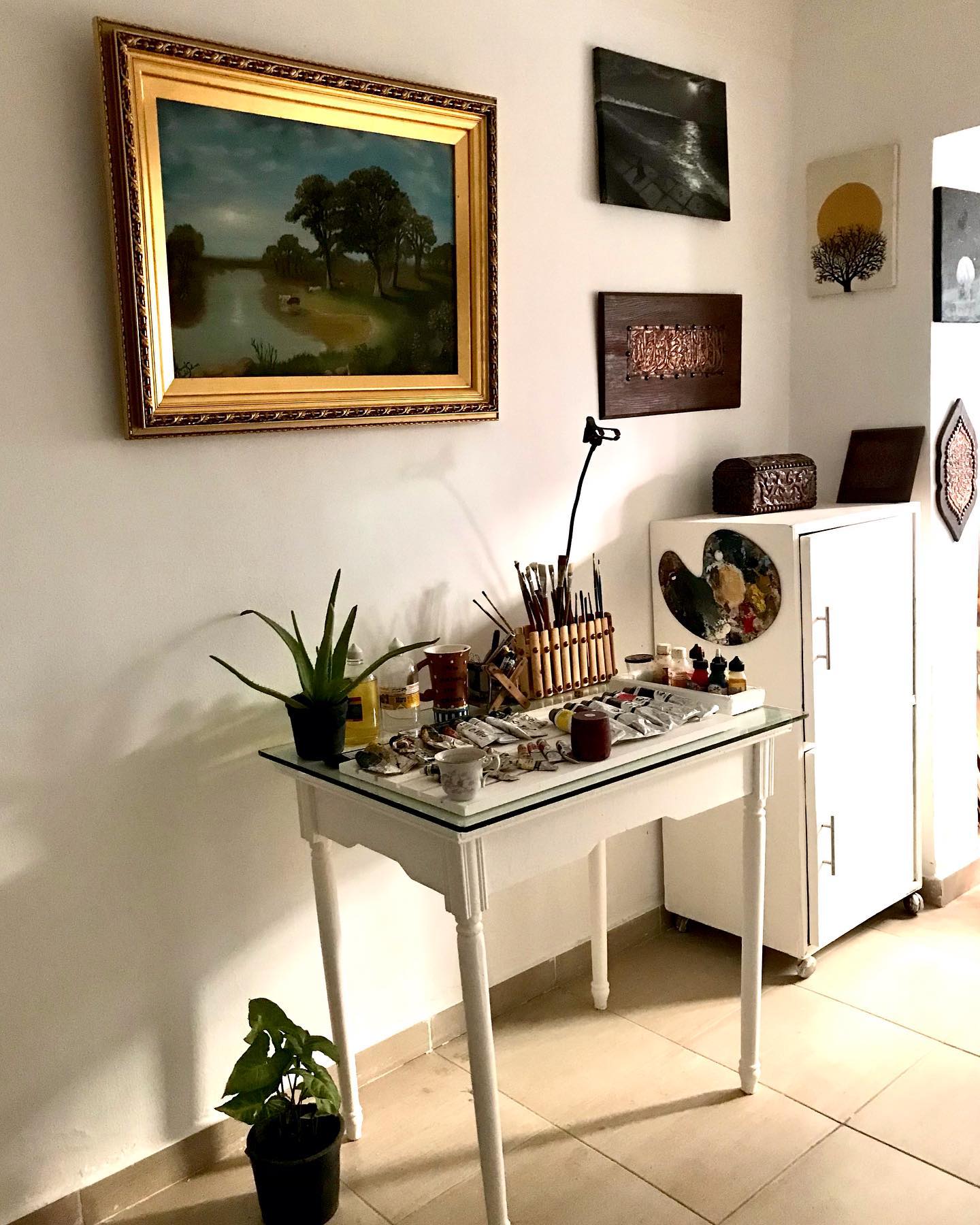 I am a painter and I made my own art studio at home.
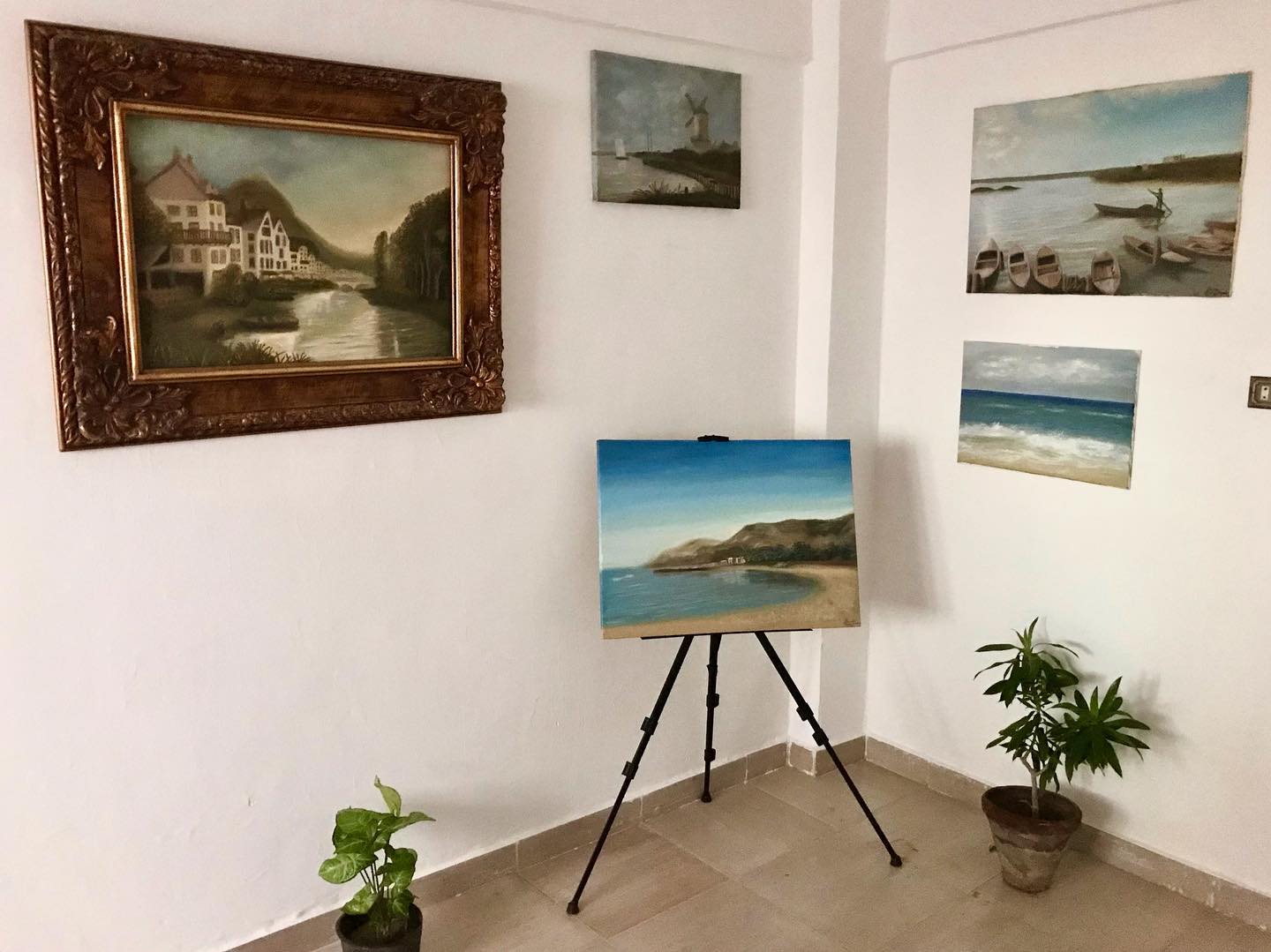 [Speaker Notes: 7 min]
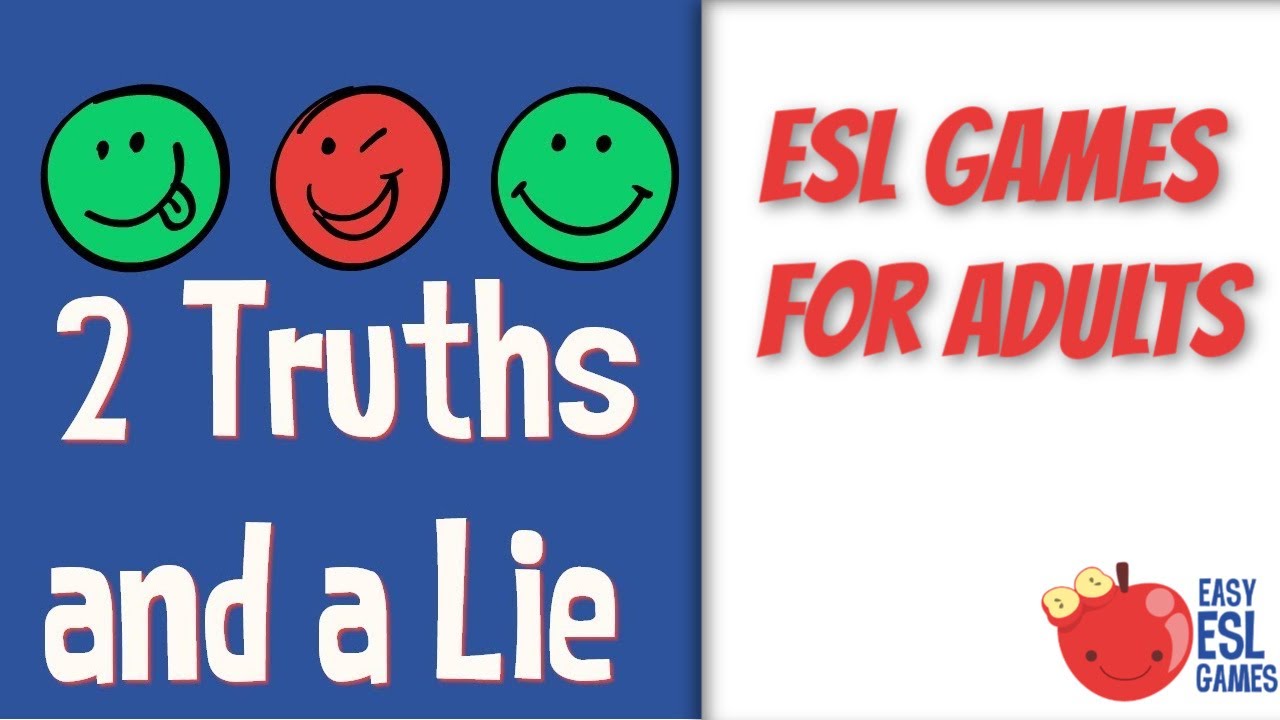 [Speaker Notes: 8]
2 truths and a lie
I love painting and making hand crafts.
I always fix my car myself.
I hate orange juice.
Dates to remember
Do you remember any of the following which is important to you?
Birthdays
Anniversary
Graduation
What are the most important events that happened in the 20th century?
[Speaker Notes: 3 min]
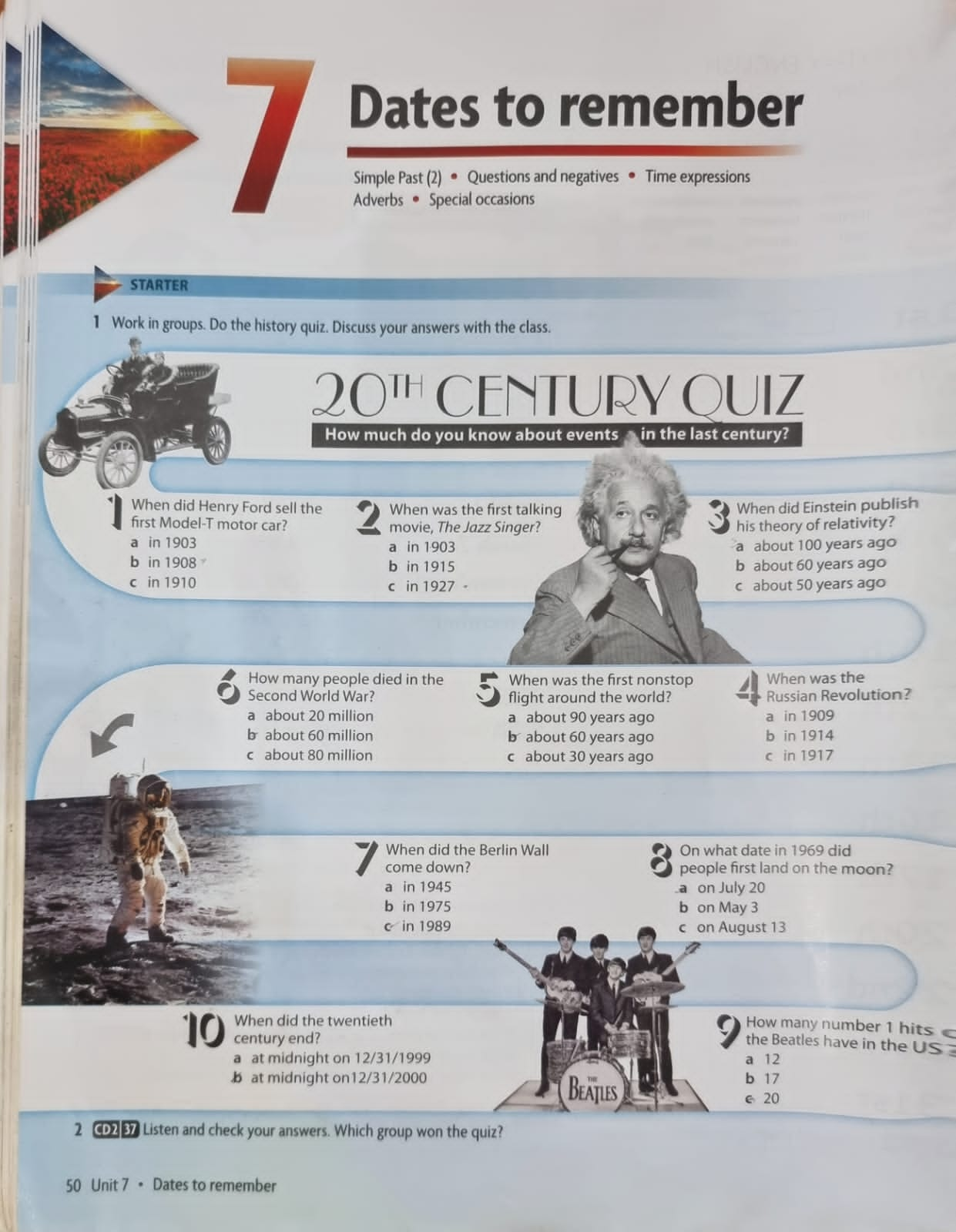 Listen to check the answers.
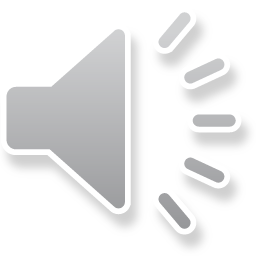 [Speaker Notes: 8]
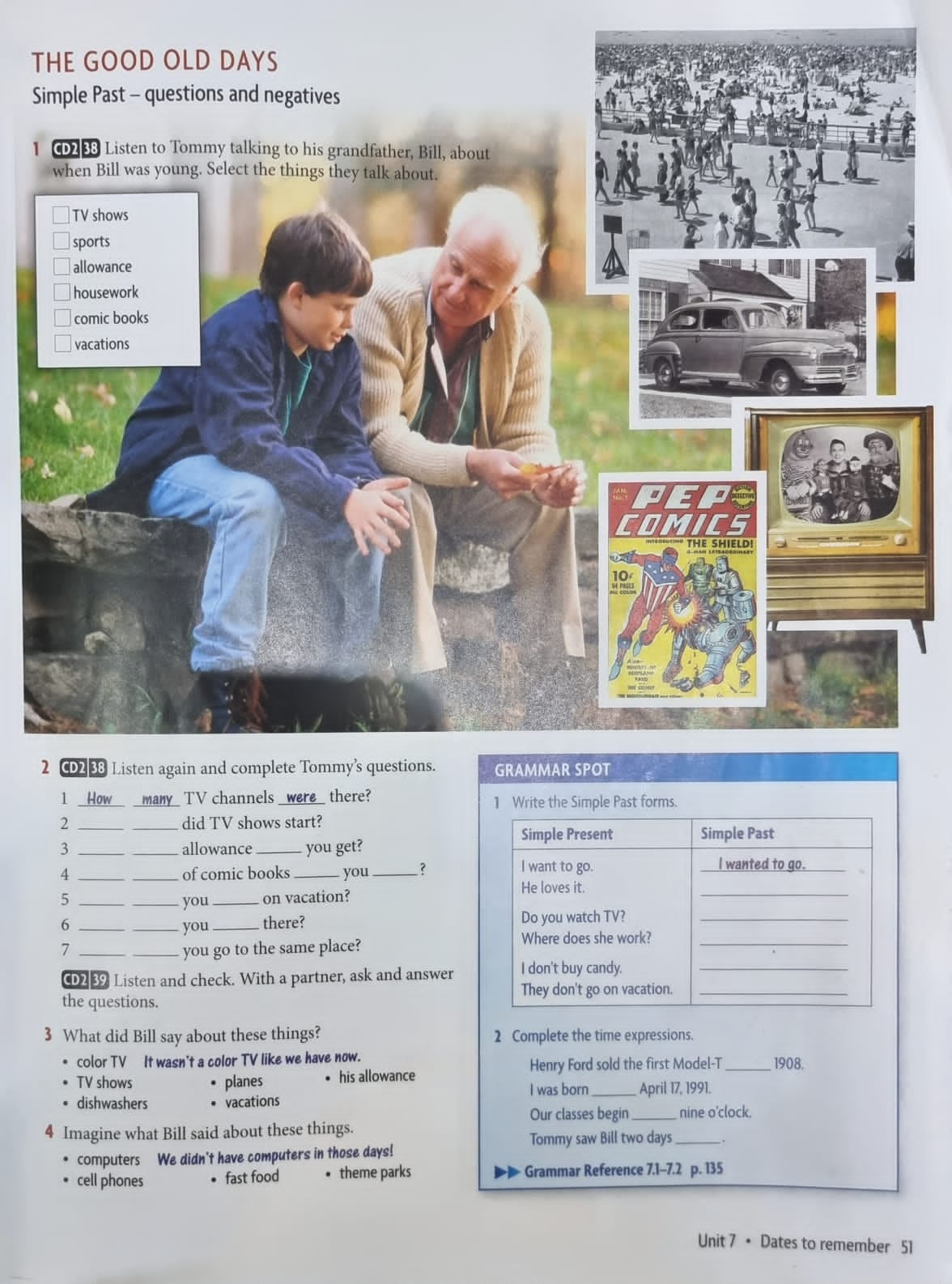 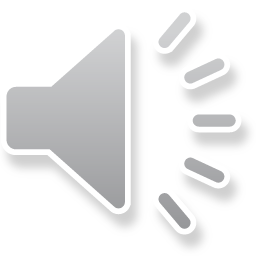 [Speaker Notes: 5]
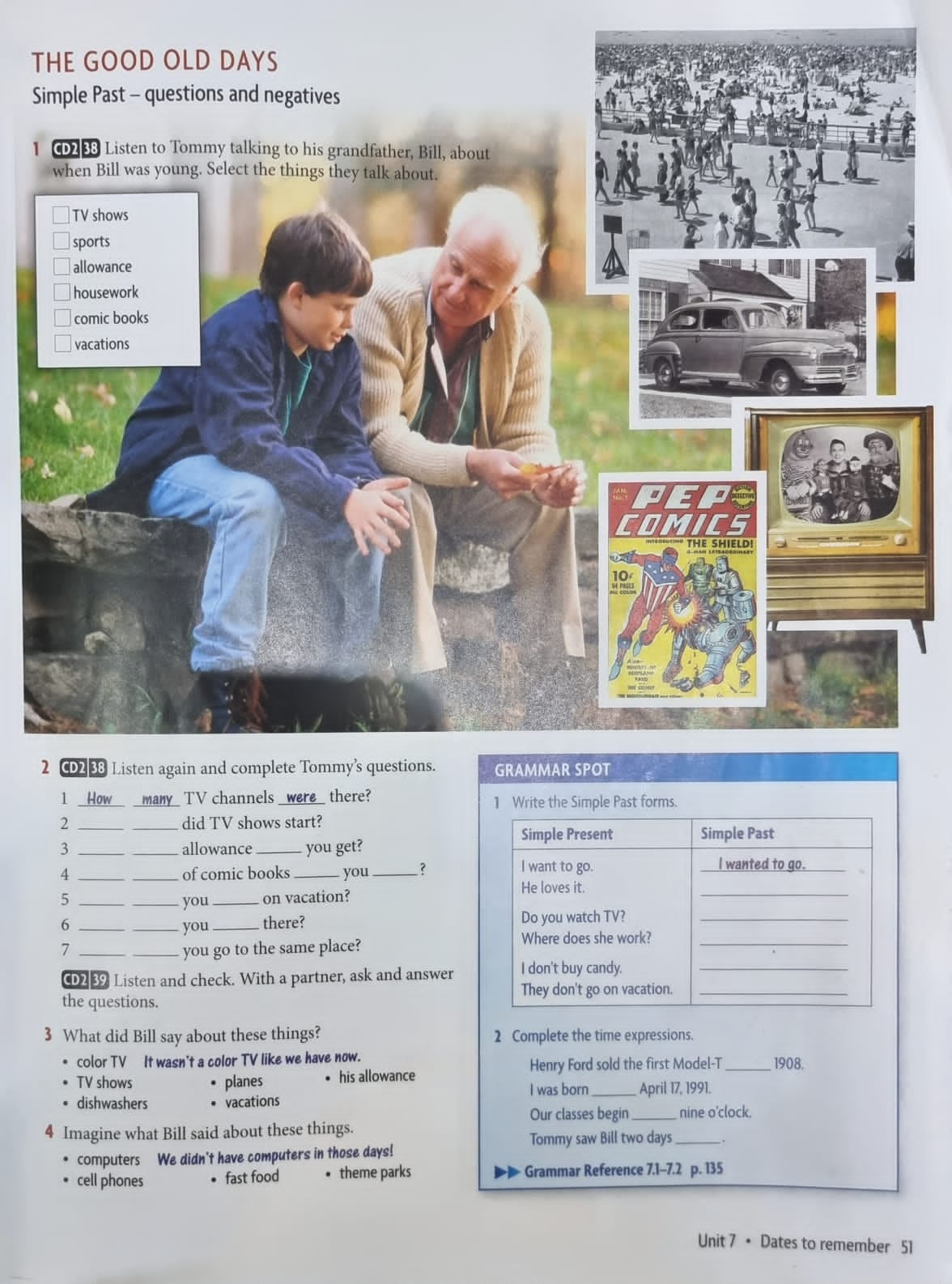 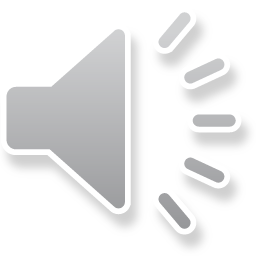 What time
did
How much
did	     buy
What kind
go
Where did
get
How did
Why did
[Speaker Notes: 8 min]
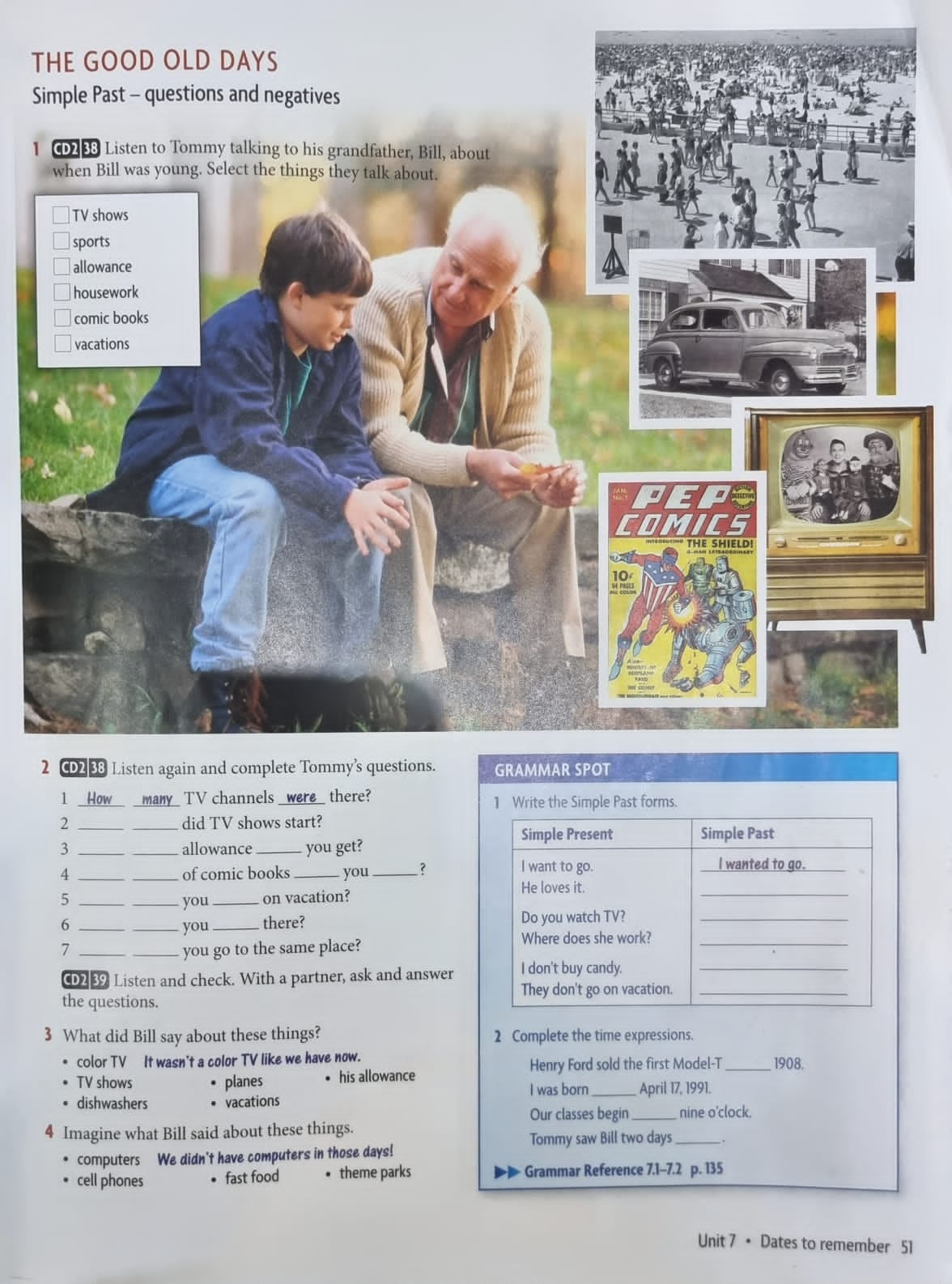 [Speaker Notes: 5 min]
Where did Bill go when he was young?
He went to the beach.
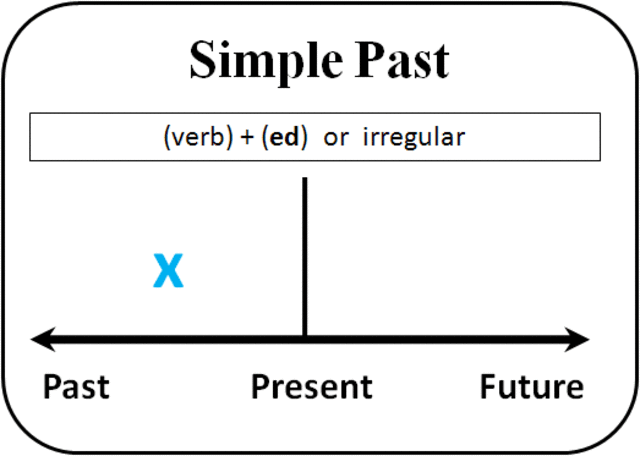 Action
Habit
[Speaker Notes: 4 min]
I went to the beach.
.
Verb (past simple)/ d-ed-ied or irregular
subject
I didn’t go to the beach.
.
Verb (infinitive)
subject
did + not
Did I go to the beach?
Did
?
Verb (infinitive)
subject
[Speaker Notes: 4 min]
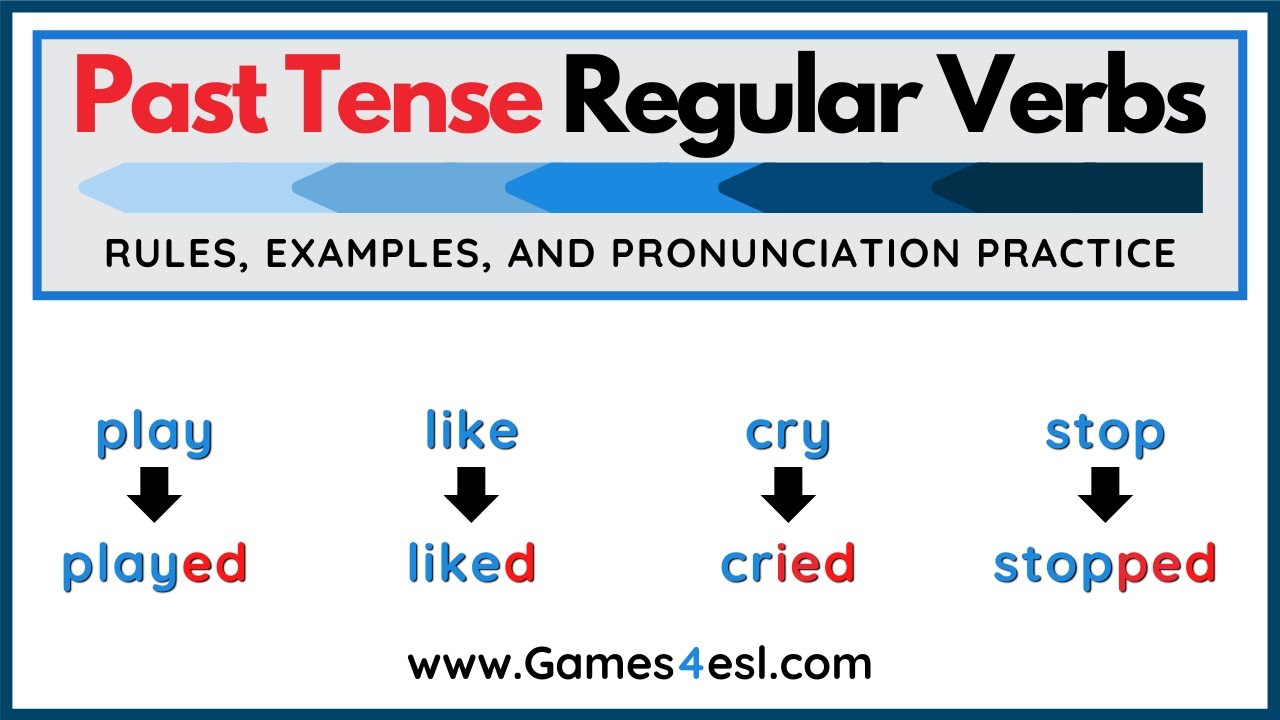 [Speaker Notes: 3 min]
Breakout rooms
Irregular verbs
Regular verbs
Ran
Spoke
Did
Was / were
went
swam
Sat
gave
found
Hated
Loved
Danced
Walked
Talked
Played
Stayed
Cried
Tried
Run
Speak
Do
Be 
Go
swim
Sit
give
find
Hate
Love
Dance
Walk
Talk
Play
Stay
Cry
Try
[Speaker Notes: 5 min breakout rooms
4 min feedback]
Quiz
[Speaker Notes: 6 – 8 min
https://quizizz.com/join/quiz/5ec354ce9d7e52001b72734d/start]
Let’s watch this video
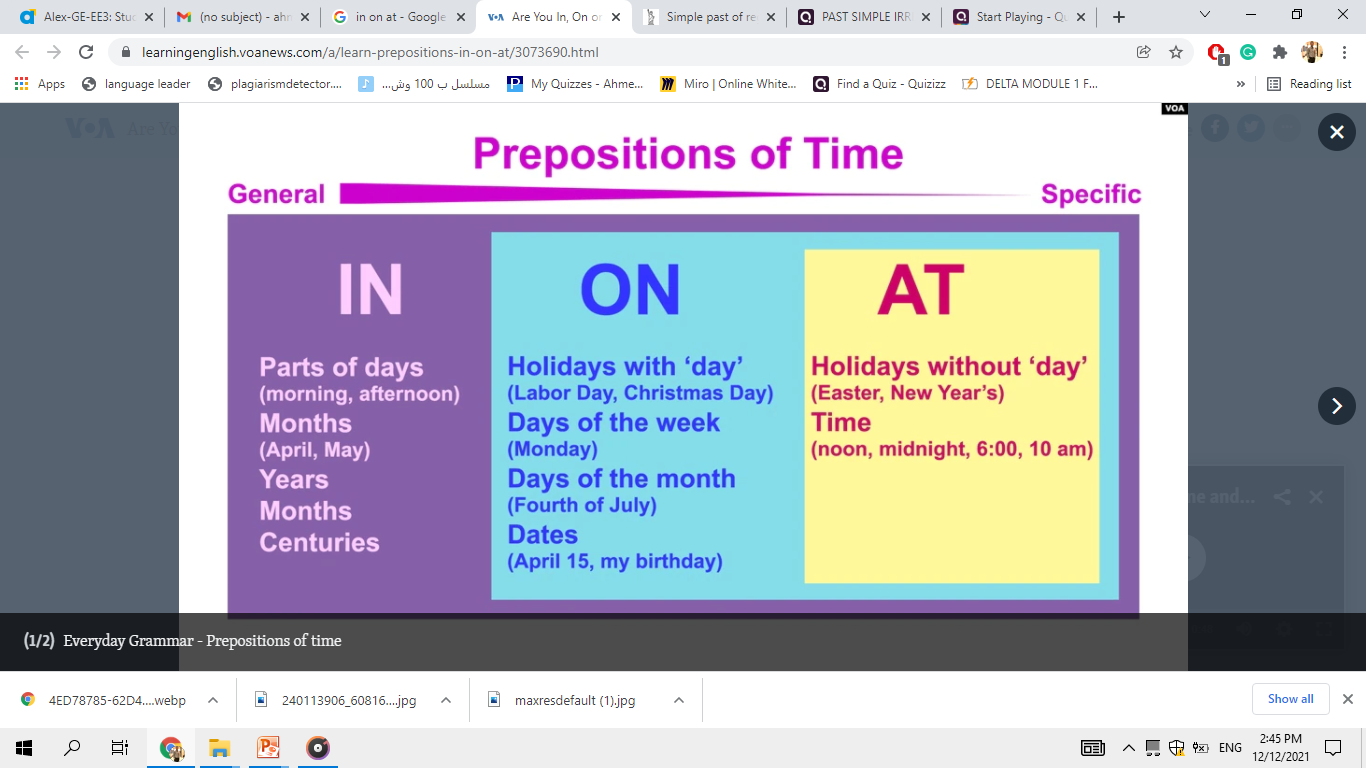 [Speaker Notes: 3 min
https://learningenglish.voanews.com/a/learn-prepositions-in-on-at/3073753.html]
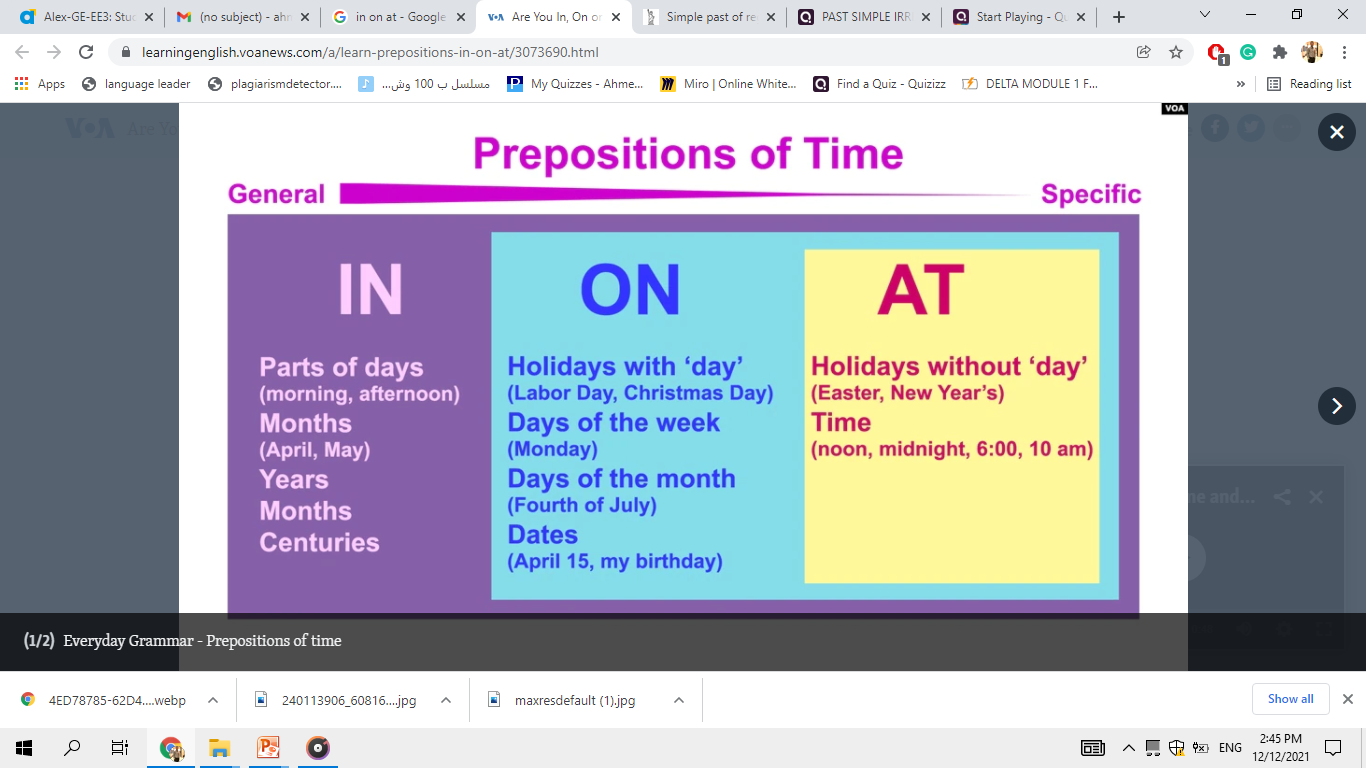 [Speaker Notes: 5 min]
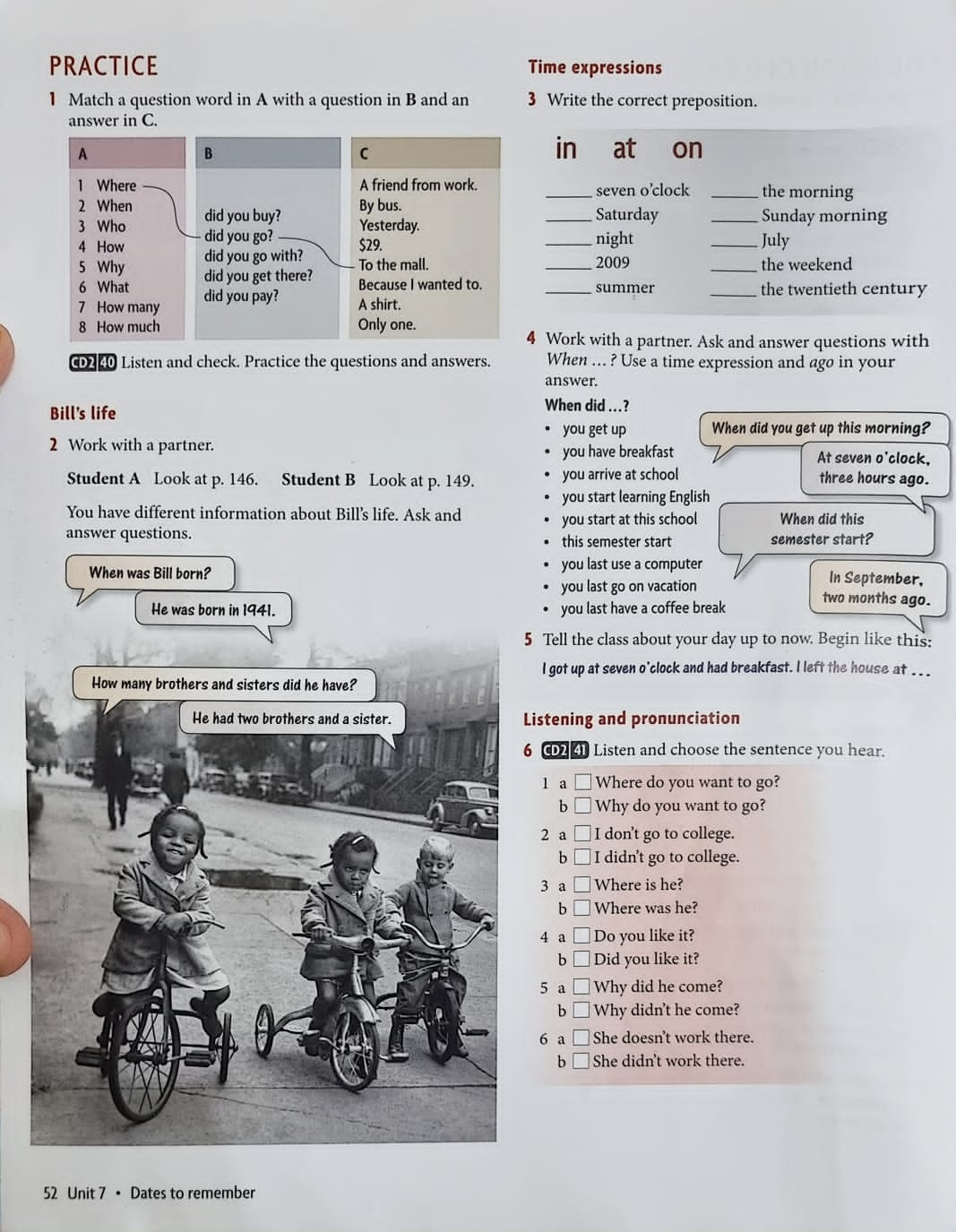 at
in
on
on
at
in
in
on
at
in
[Speaker Notes: 5 
3 min feedback]
Breakout room
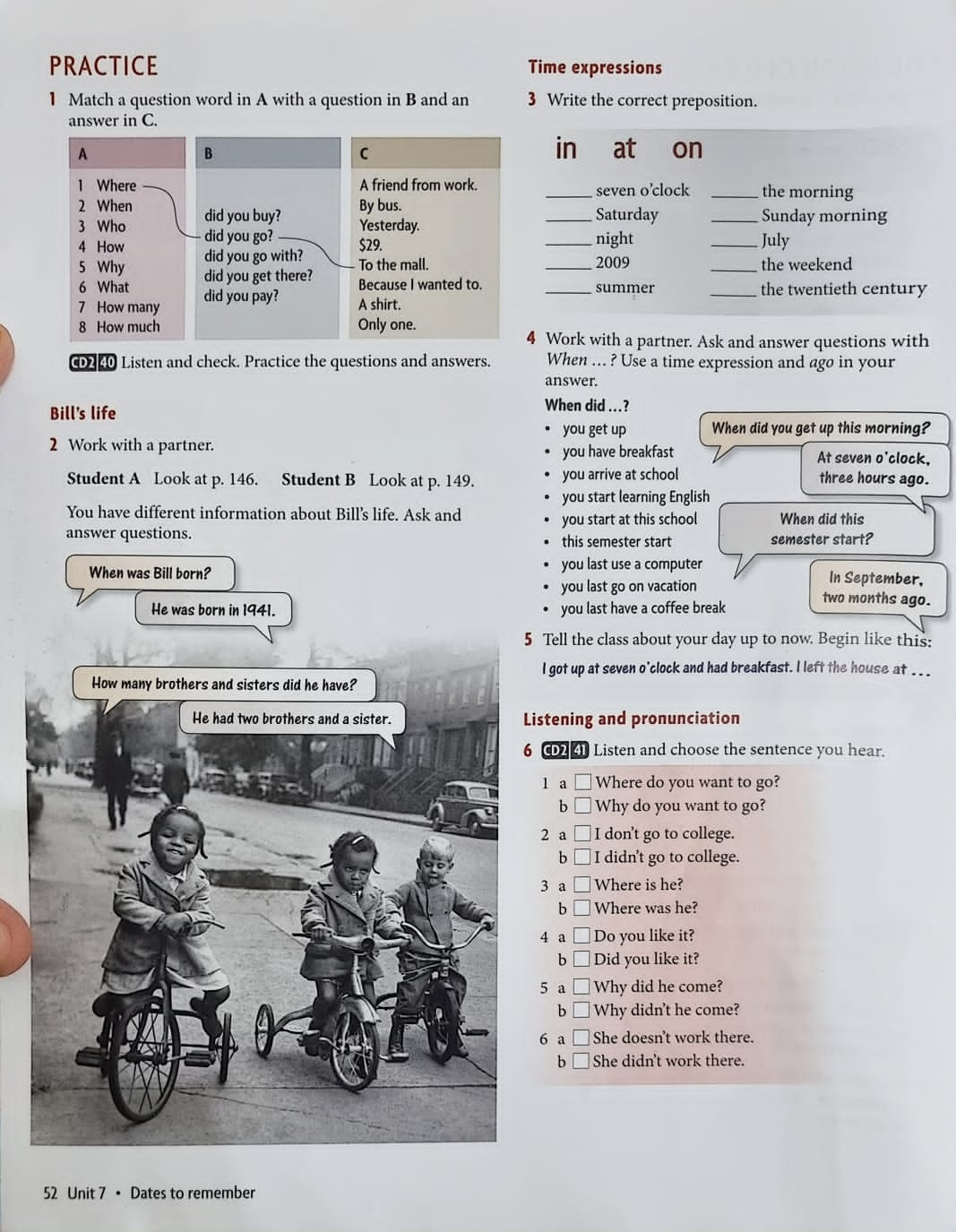 [Speaker Notes: 5 mins]
Tell us what you did last summer.
Last summer, my family and I went on a vacation to the north coast in August. I swam in the sea. I played racket ball with my nephews on the beach. In the afternoon, I painted a picture of the sea.
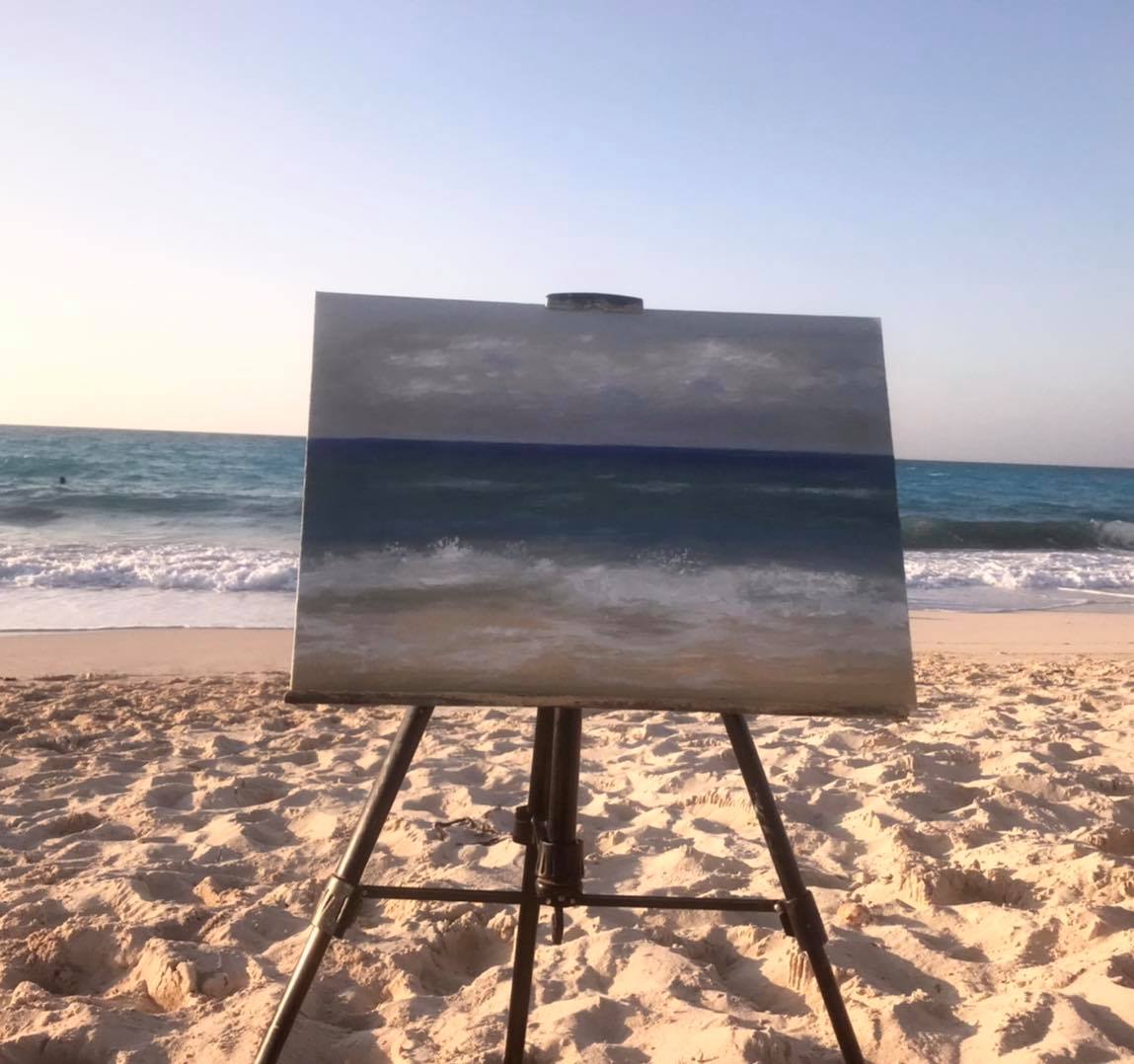 [Speaker Notes: 10 min]
Learn from our mistakes
Last vacation, I went to…
I played football
In the morning, I went to the beach
Rode bicycle
Went to lunch
Played with
Together
I swam
My family and I went on a picnic
There was a beautiful girl ….
[Speaker Notes: 6 -7 min delayed error correction]